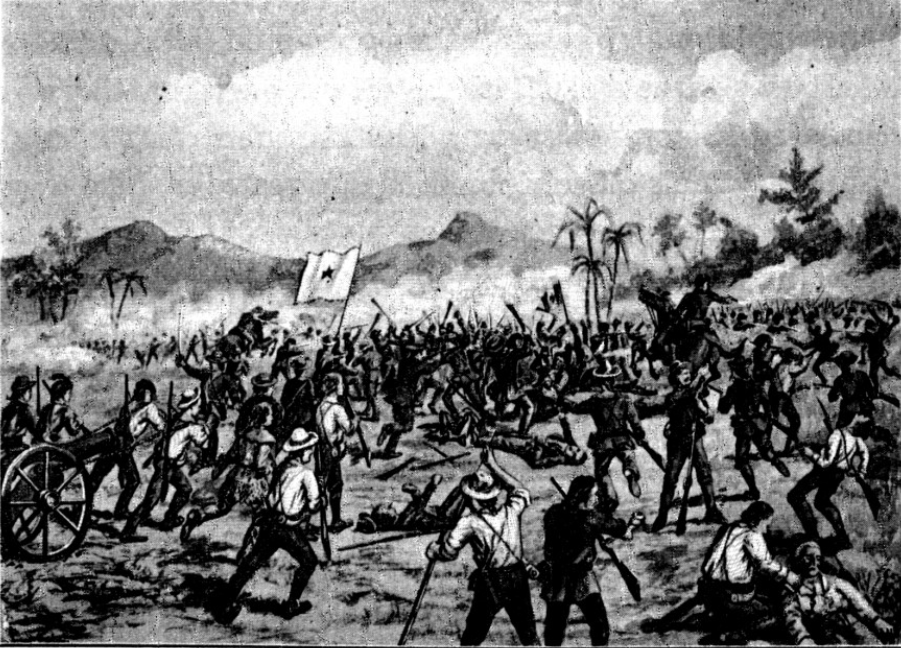 Unit 5:The Texas Revolution
Extension Lesson: 
The Battle of San Jacinto
[Speaker Notes: Littlejohn, E. G., 1862-. Texas History Stories: The Alamo, Remember Goliad, Story of San Jacinto., periodical, 1901; Richmond, Virginia. (https://texashistory.unt.edu/ark:/67531/metapth14381/: accessed March 26, 2025), University of North Texas Libraries, The Portal to Texas History, https://texashistory.unt.edu; crediting UNT Libraries Special Collections.]
Warm-upUse the image here and on your paper to complete your warm-up
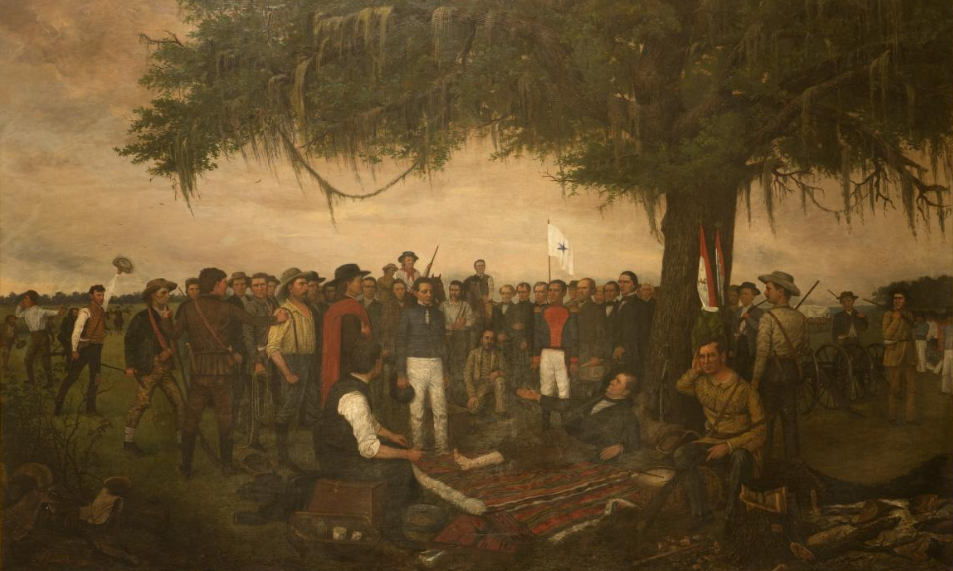 “The Surrender of Santa Anna” by William Henry Huddle
The Library of Congress
[Speaker Notes: Highsmith, Carol M, photographer. Painting, "Surrender of Santa Anna," by William Henry Huddle, in the South Foyer of the Texas Capitol, Austin, Texas. April 17, 2014. Photograph. Library of Congress Prints and Photographs Division. https://www.loc.gov/item/2014632129/]
Share with the class
One thing I notice about the image is _______.
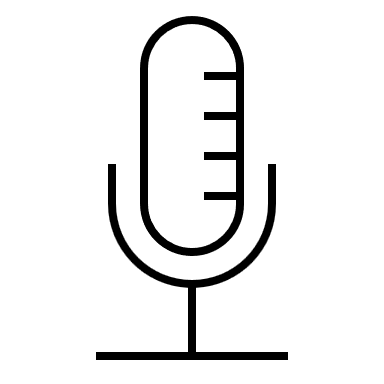 I think this image might be related to today’s lesson because ______
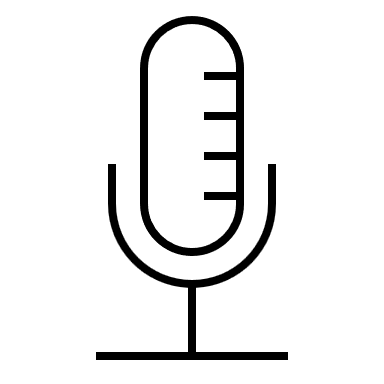 Essential Question
What were the causes, effects, and most significant events of the Battle of San Jacinto?
In today’s lesson…
We will analyze the causes, effects, key events, and significance of the Battle of San Jacinto. 
I will watch a video about the Battle of San Jacinto, take notes on key information from the video, and answer questions related to the information in the video.
Video Vocabulary
Before you watch
Read the instructions before you begin this segment.
While you watch
Read the directions before you begin this segment
Click here to watch the video of the Battle of San Jacinto
After you watchStep 1
After you watchStep 2
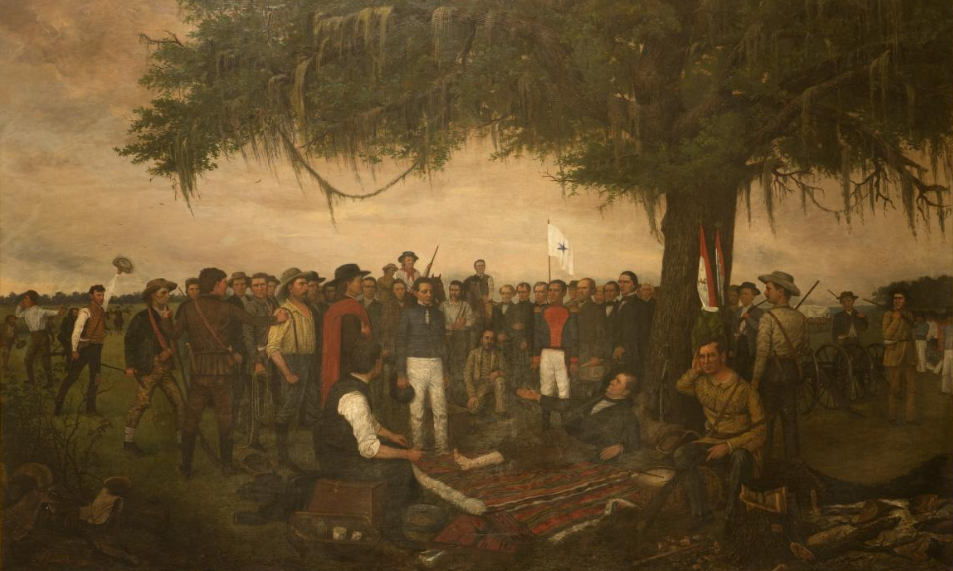 Answer the questions about the Battle of San Jacinto based on the information presented in the video.
The Surrender of Santa Anna by William Henry Huddle
The Library of Congress
Exit TicketFollow the directions on your paper to complete your exit ticket
Complete the sentence stems about the Battle of San Jacinto based on the information presented in the video. 
Share with a partner
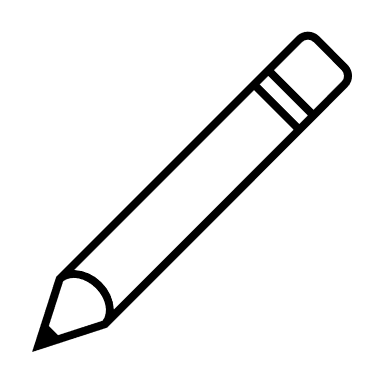 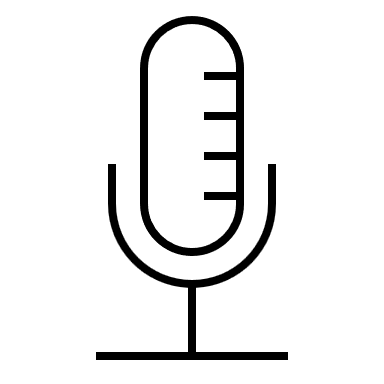 Share with the class 2
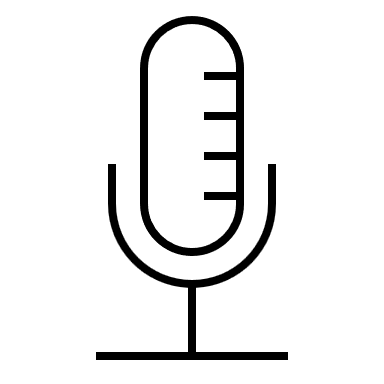 One important event that caused the Battle of San Jacinto was _________
One important piece of information about the Battle of San Jacinto is ____
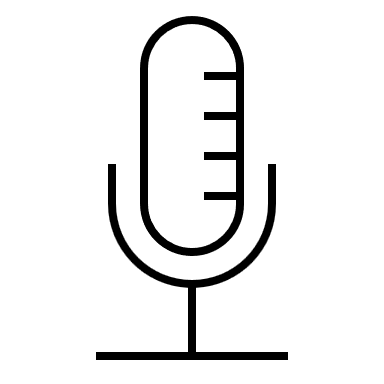 One important effect of the Battle of San Jacinto was _______
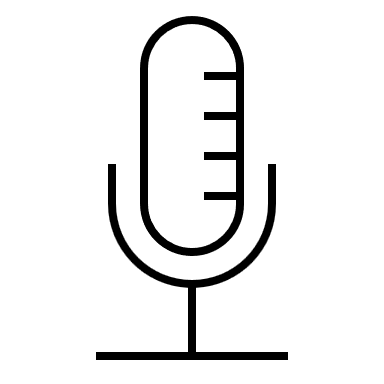